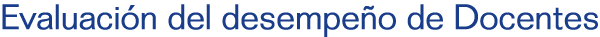 LO QUE DEBE SABER DE LA EVALUACIÓN DEL DESEMPEÑO DOCENTE
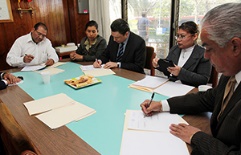 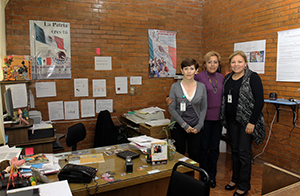 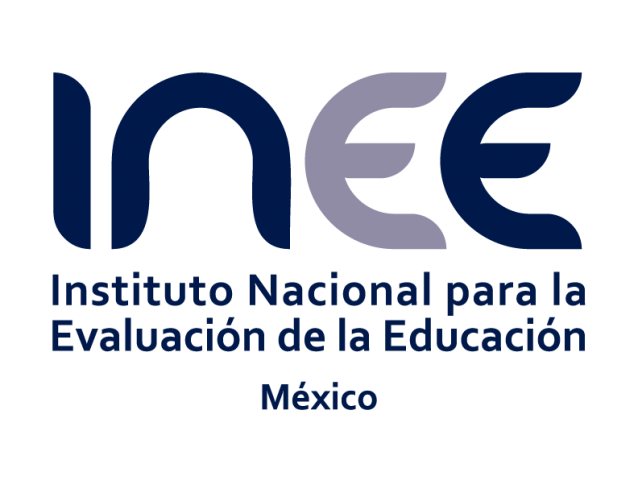 ¿Qué es la evaluación del desempeño docente?
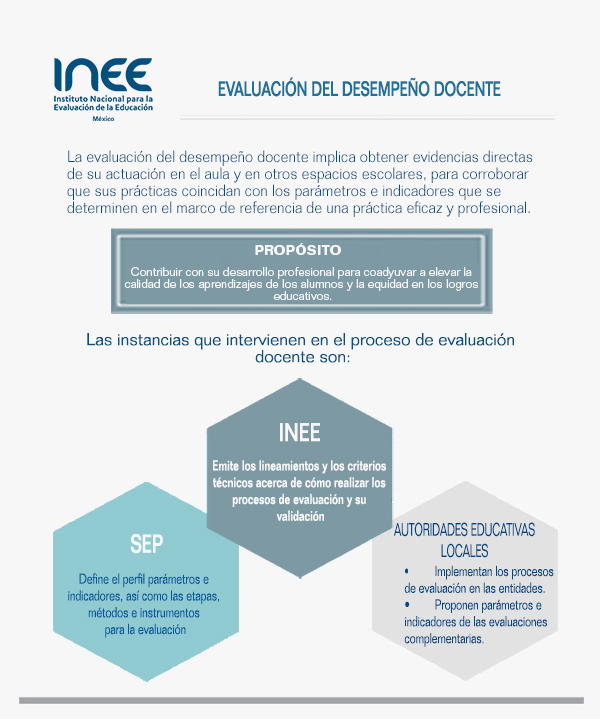 ¿Para qué sirve contar con un marco de referencia del desempeño docente eficaz y profesional?
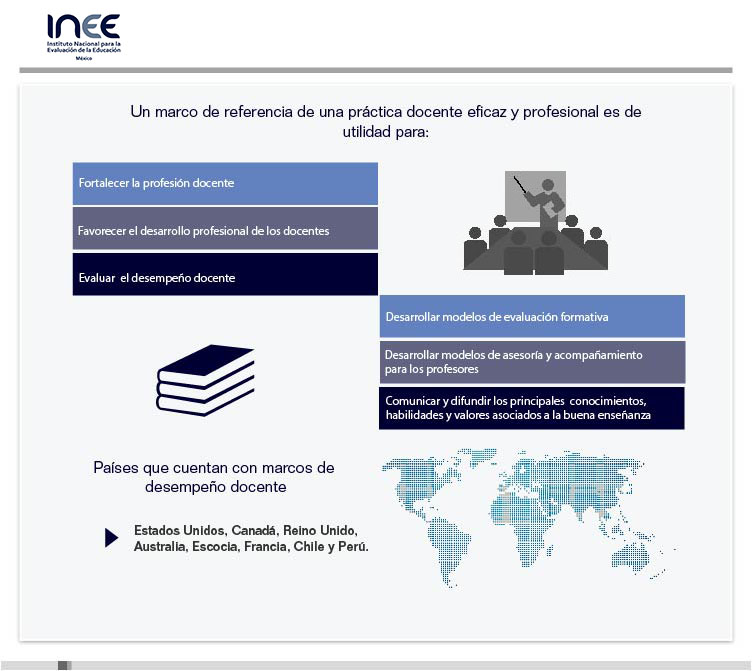 ¿Cómo se va a evaluar?
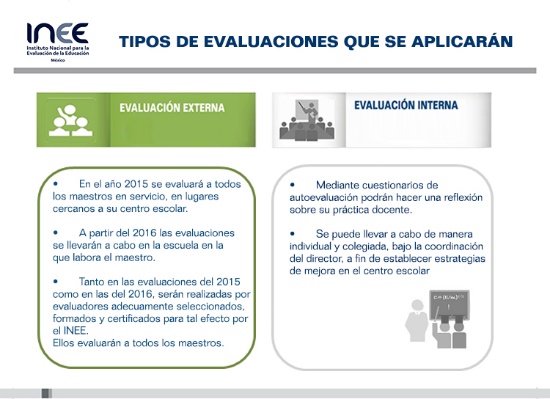 ¿Qué beneficios obtiene si se evalúa su desempeño?
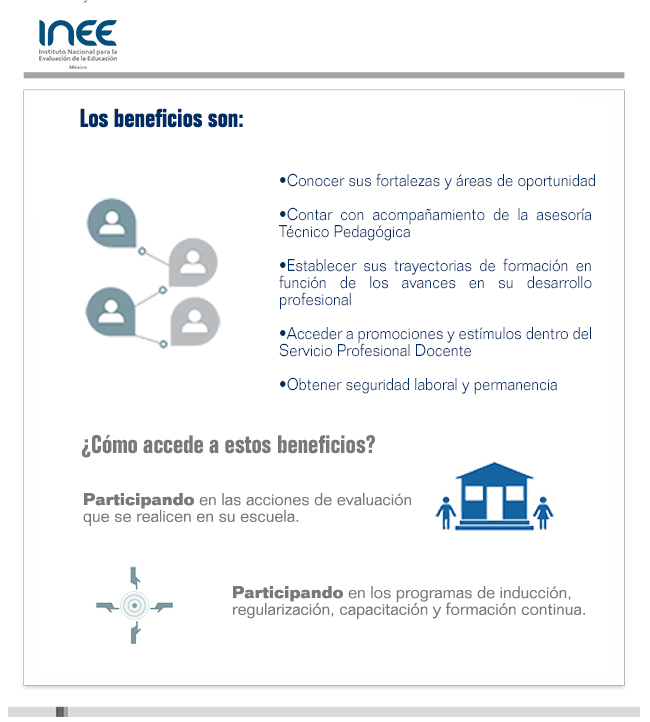 ¿Qué otros aspectos se tomarán en cuenta para la evaluación del desempeño docente?
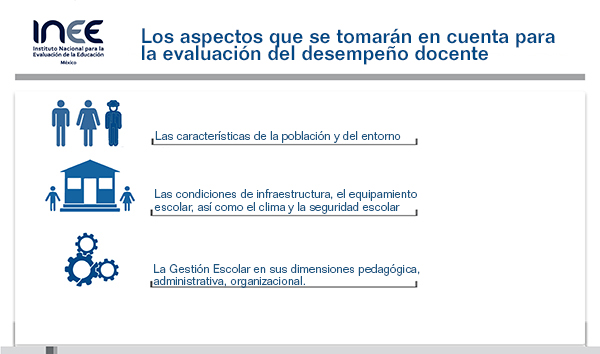 ¿Cuál es el procedimiento de evaluación del desempeño docente?
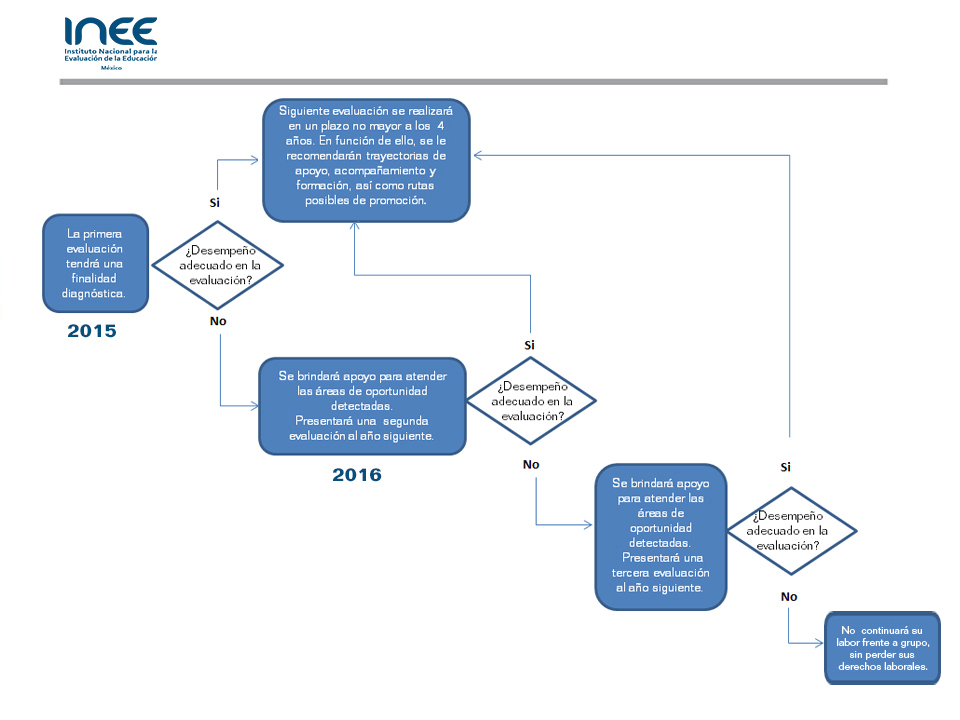 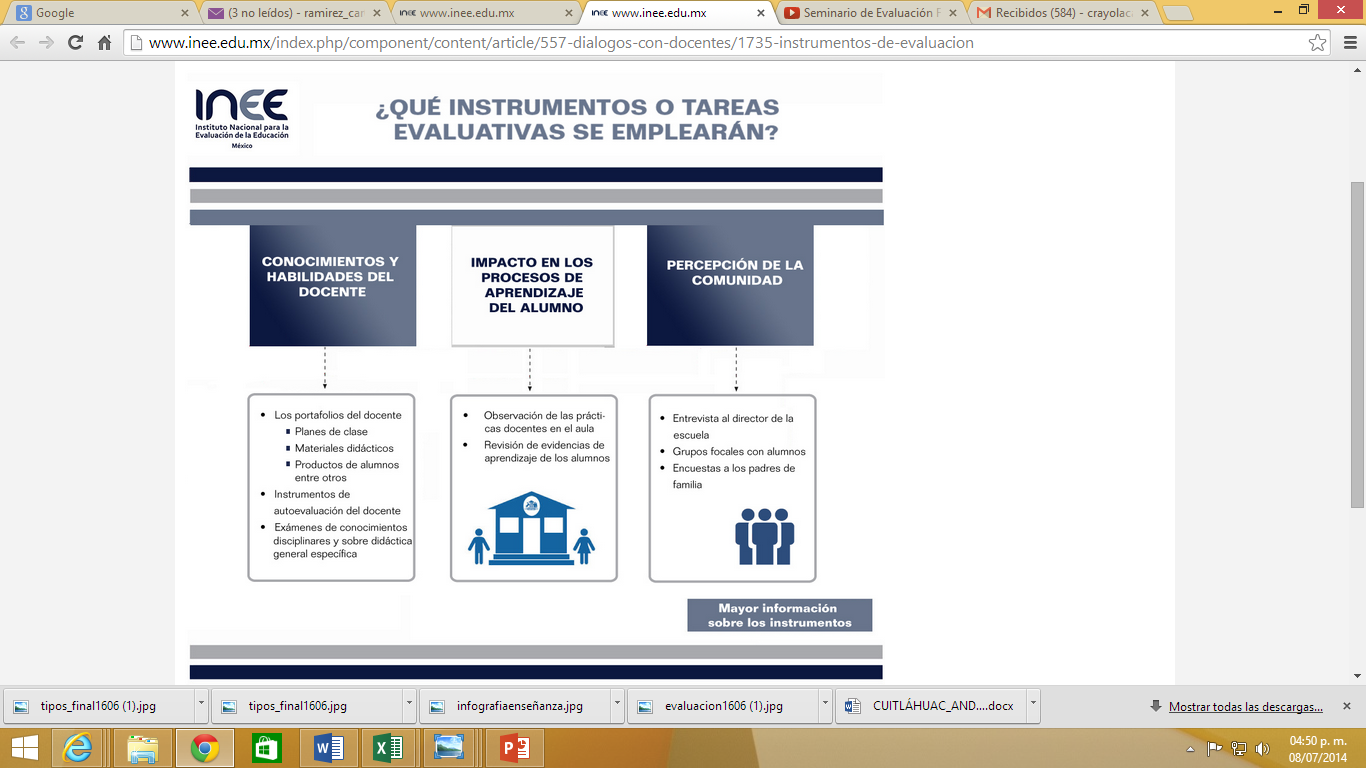 https://www.youtube.com/watch?v=Nq7ky15EK34
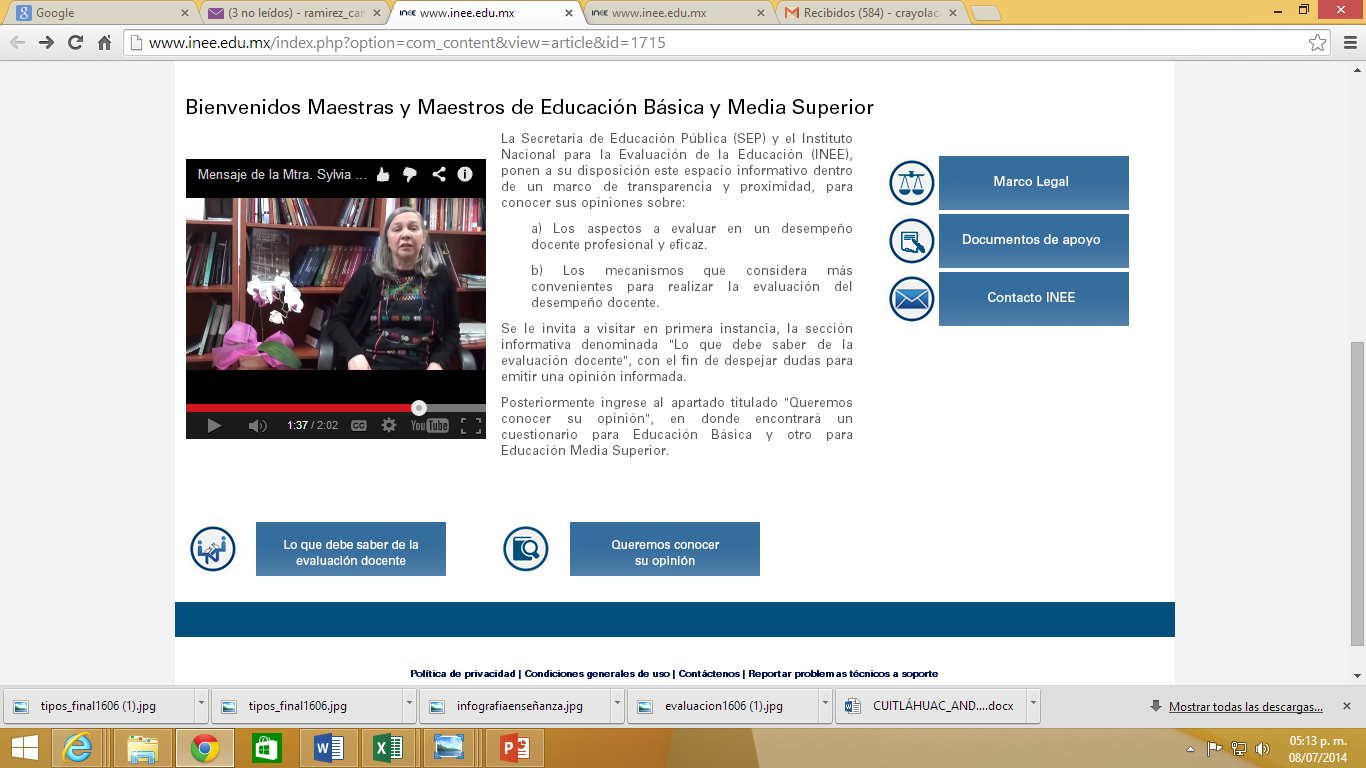 Proyecciones en video
Proyecciones en video
Proyecciones en video
Proyecciones en video
Proyecciones en video
Proyecciones en video
Proyecciones en video
Proyecciones en video
Proyecciones en video
Proyecciones en video
Proyecciones en video
Proyecciones en video
Proyecciones en video
Proyecciones en video
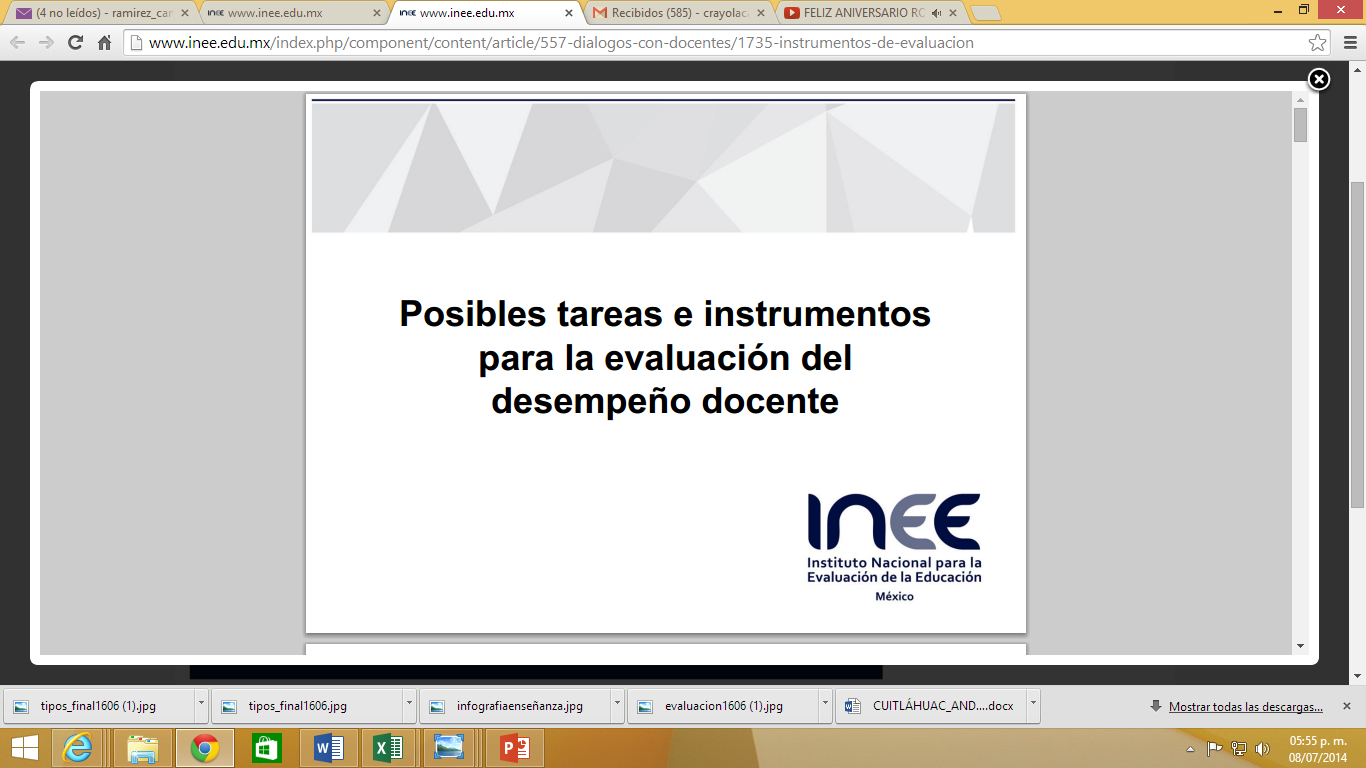 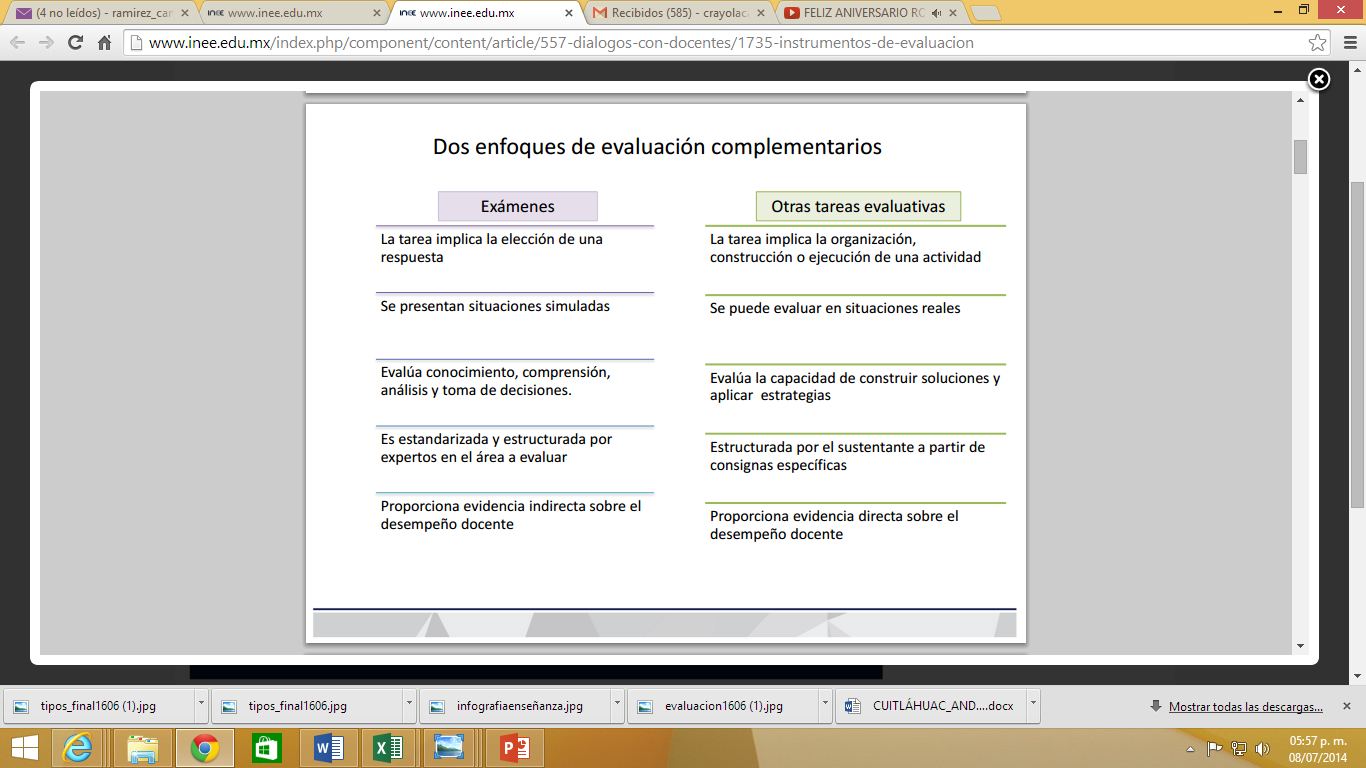 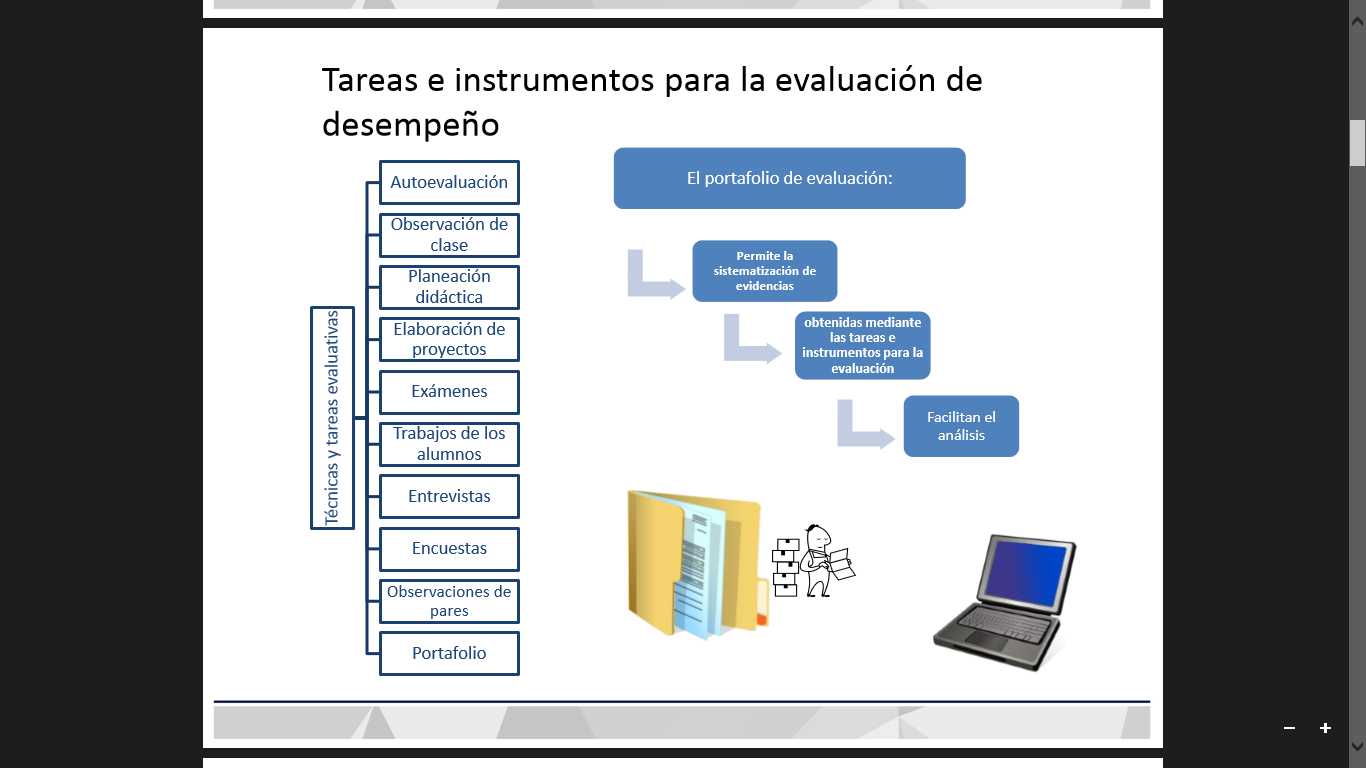 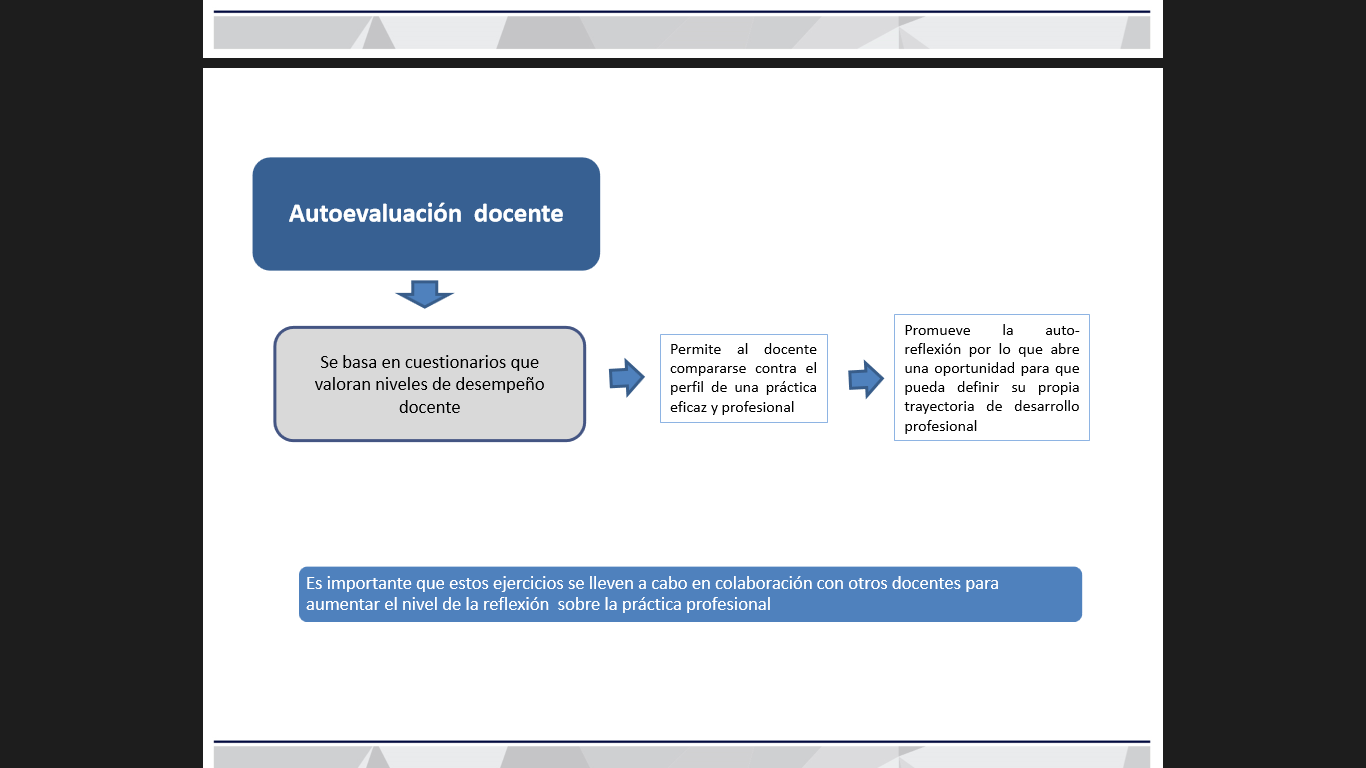 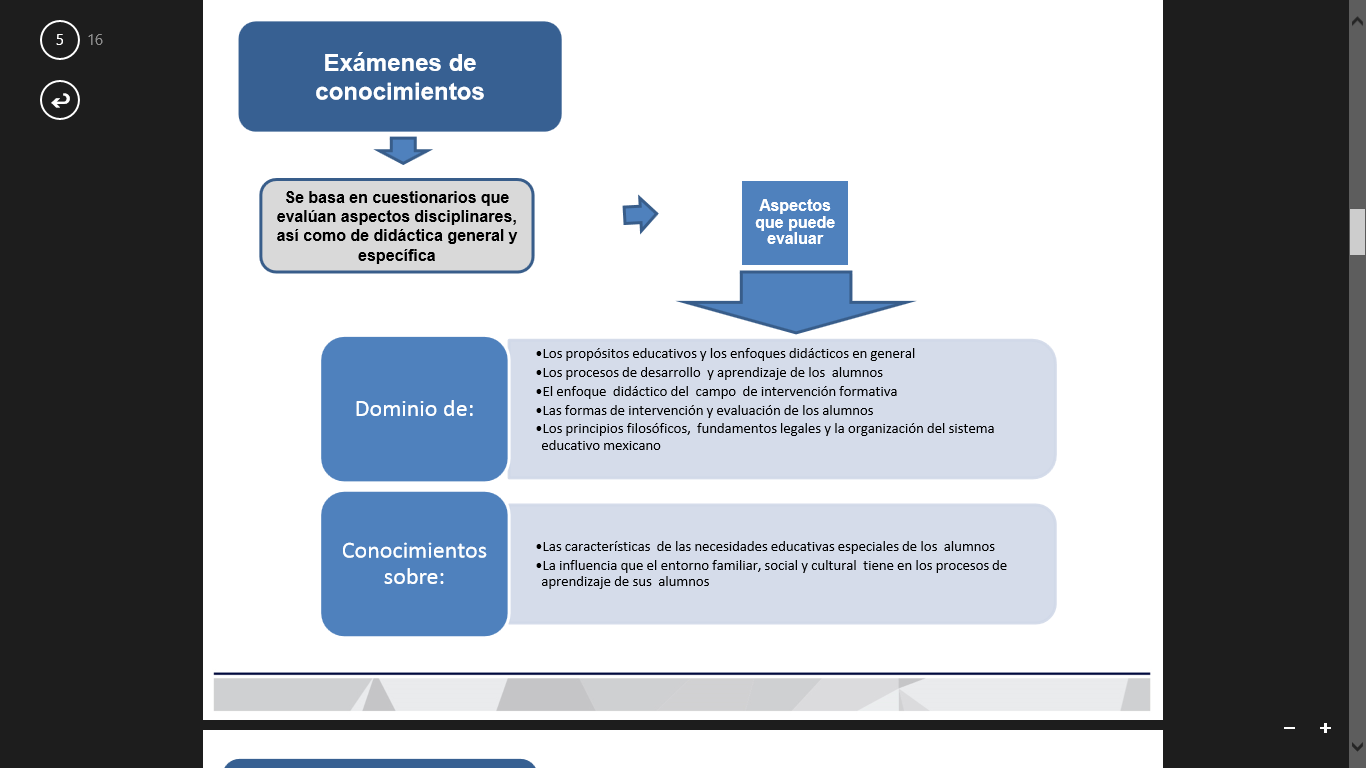 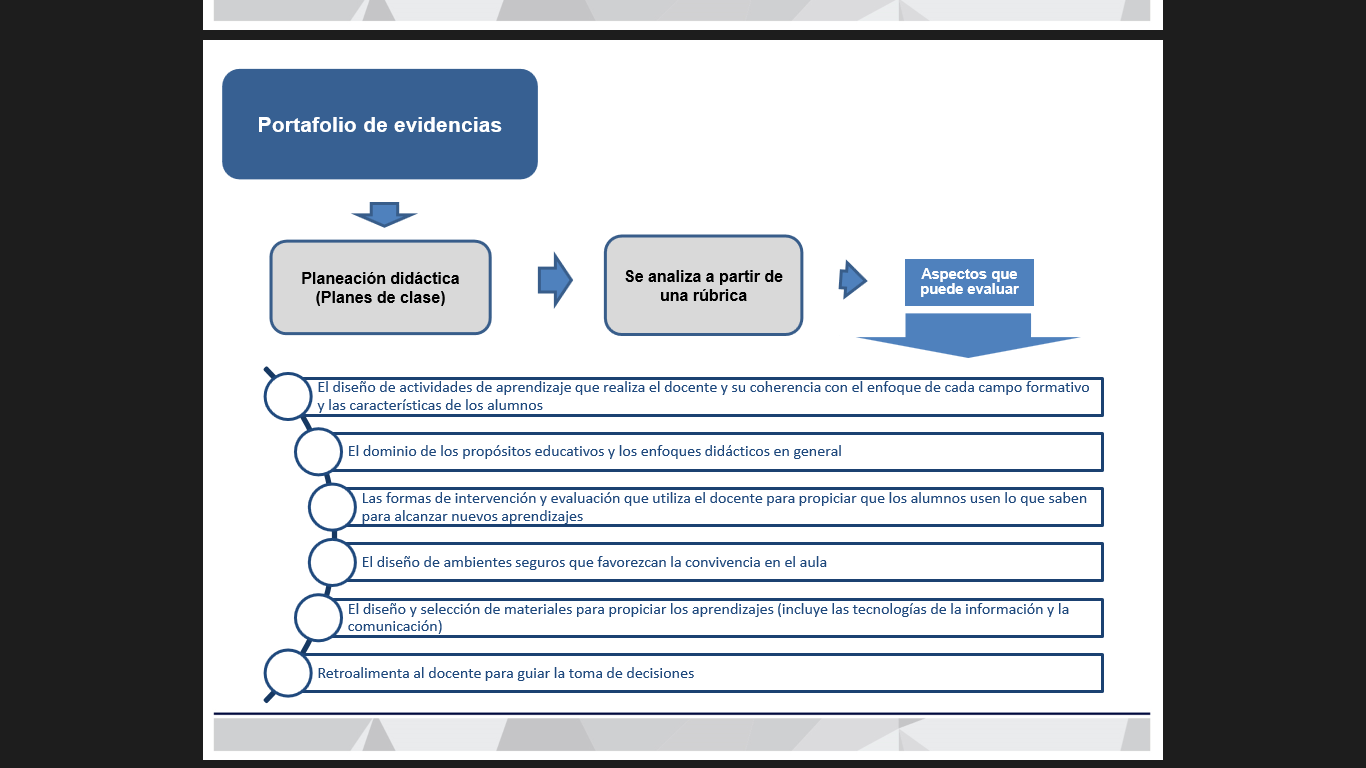 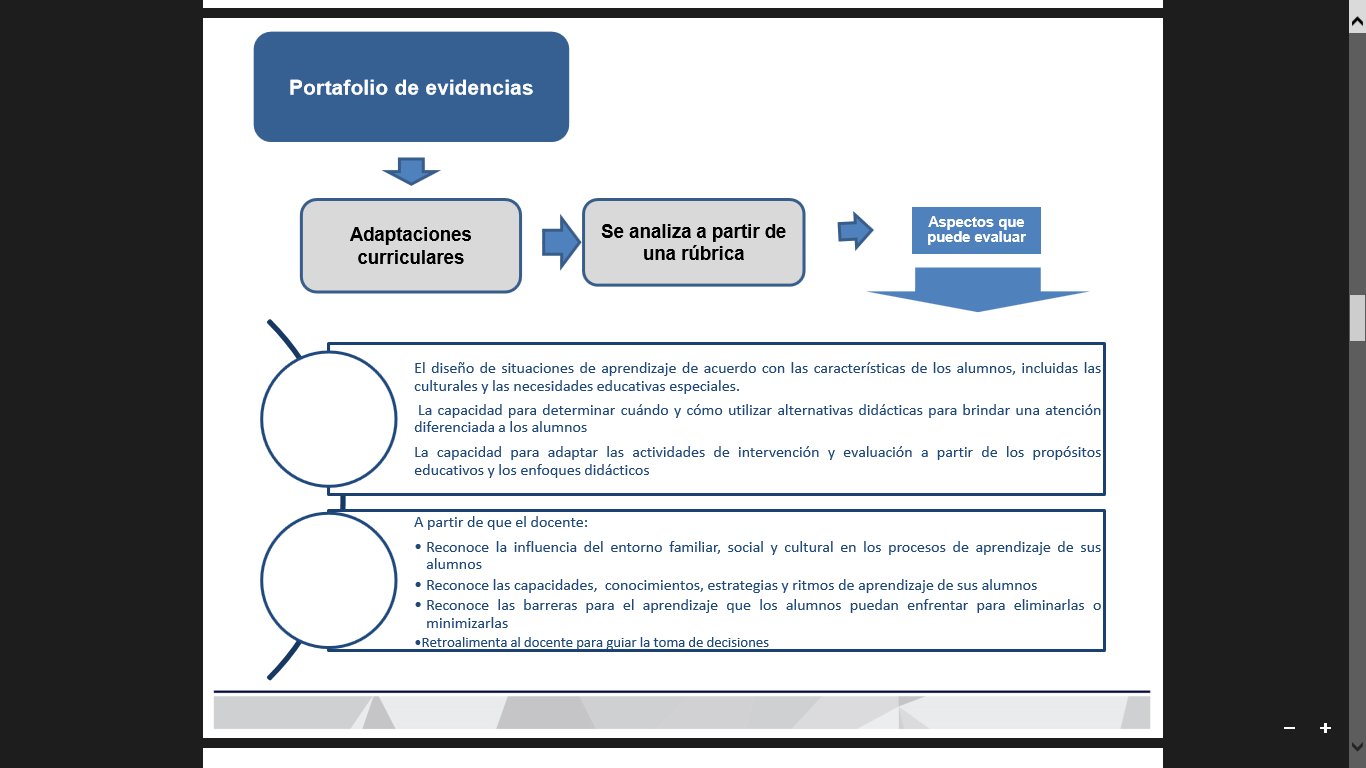 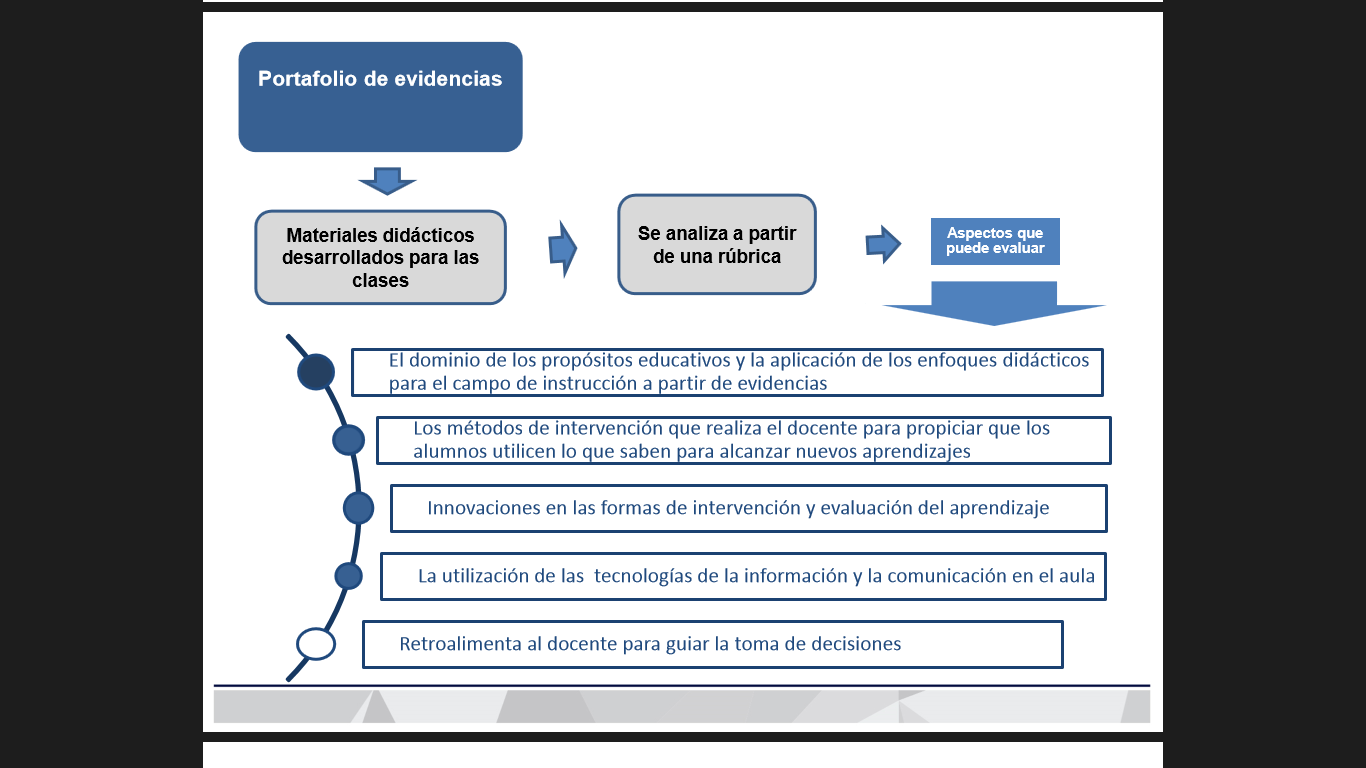 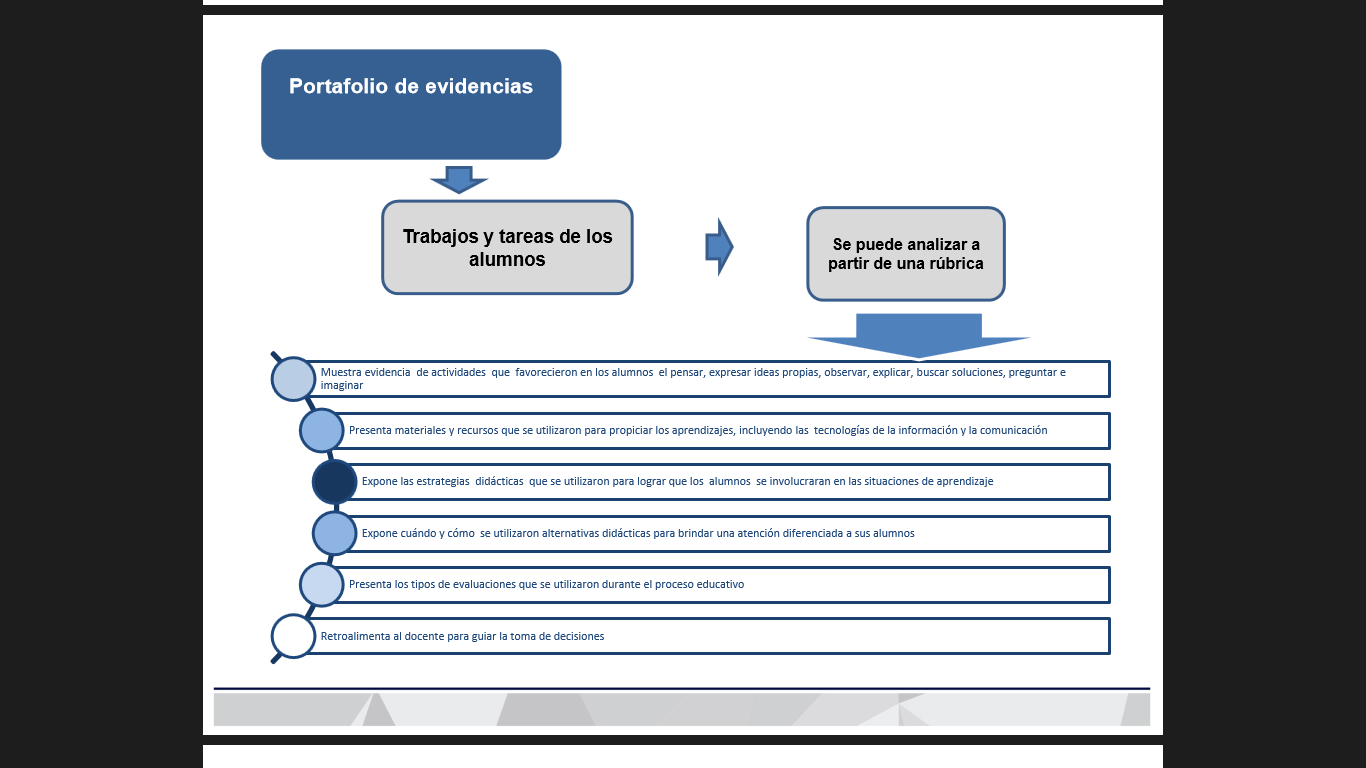 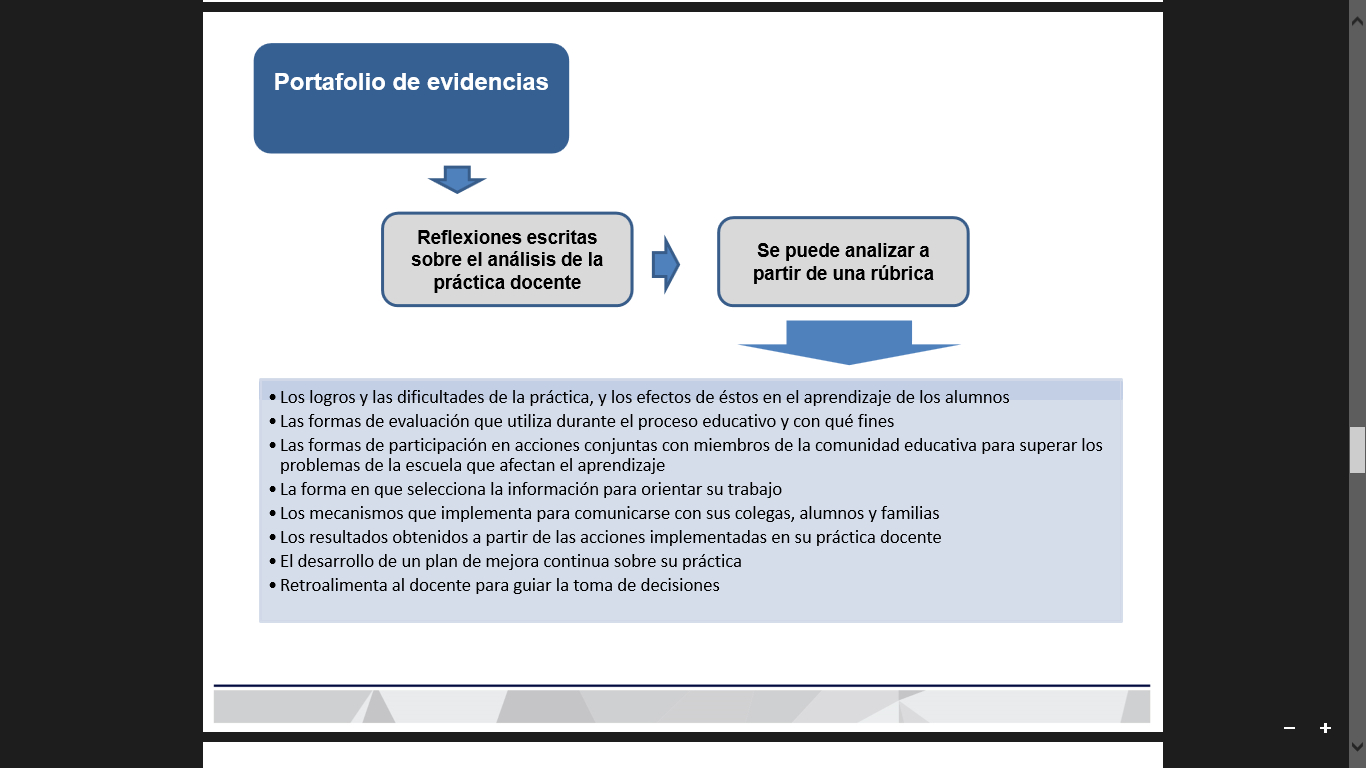 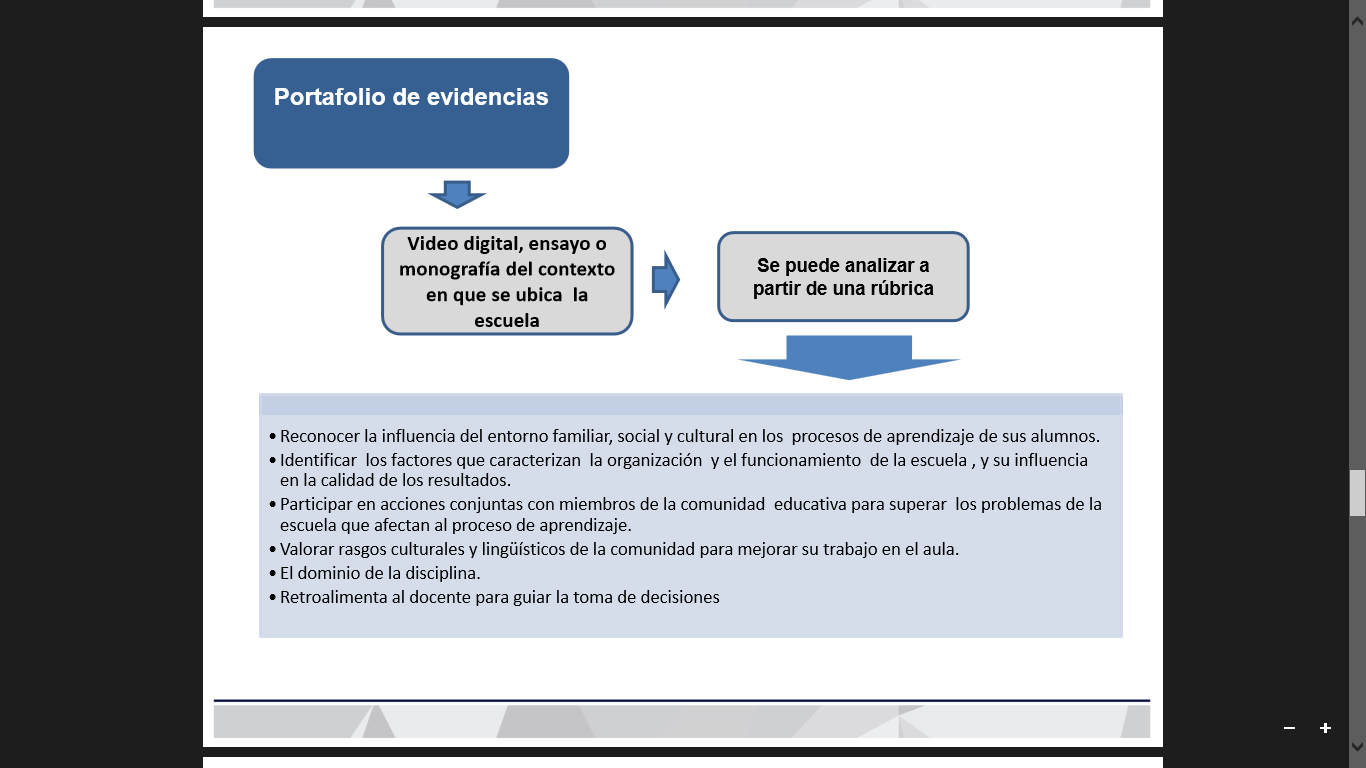 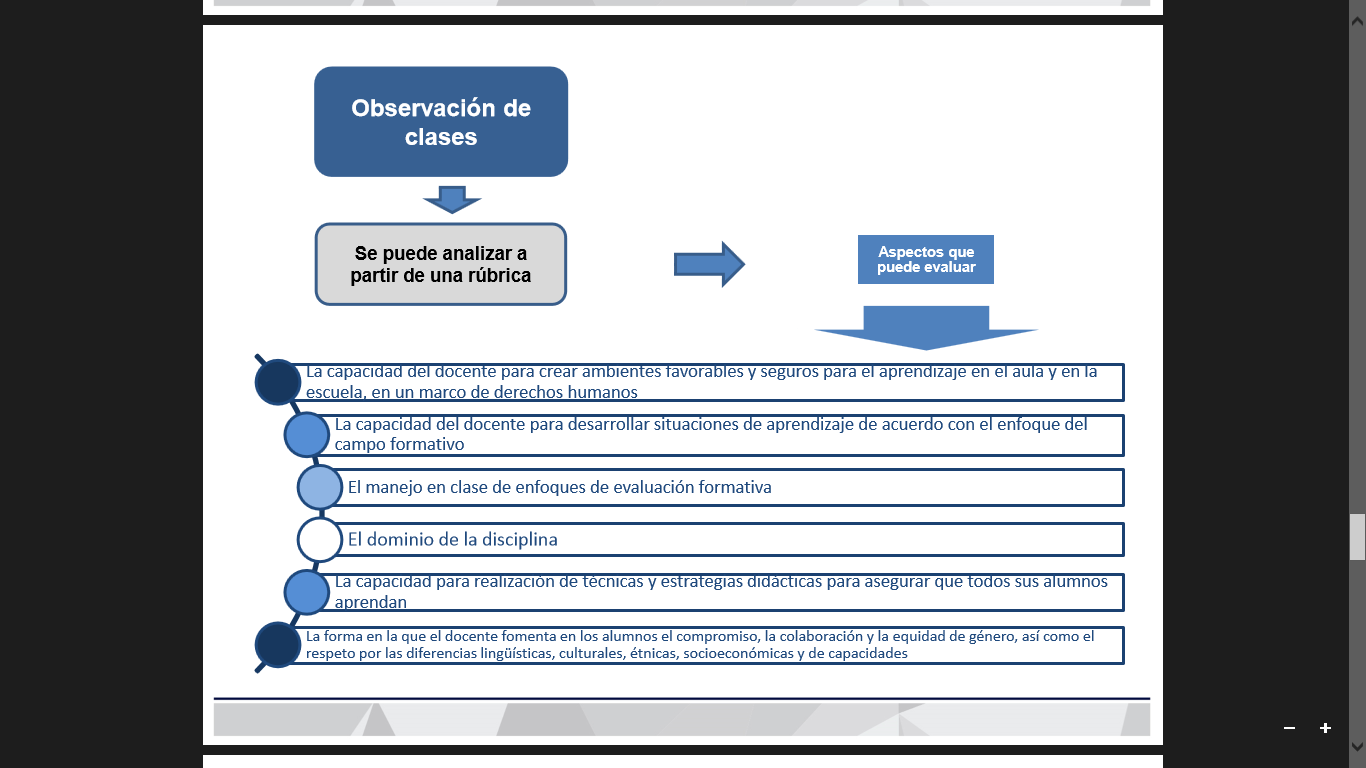 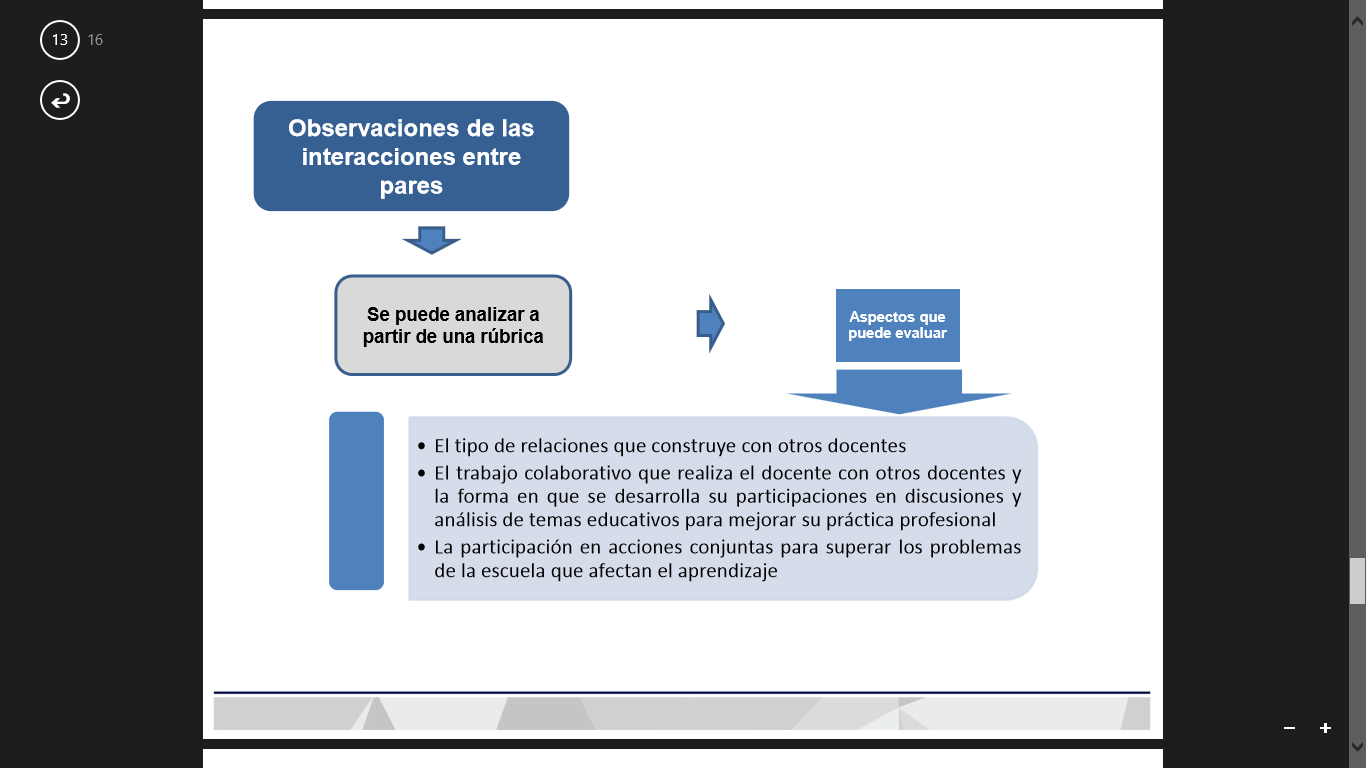 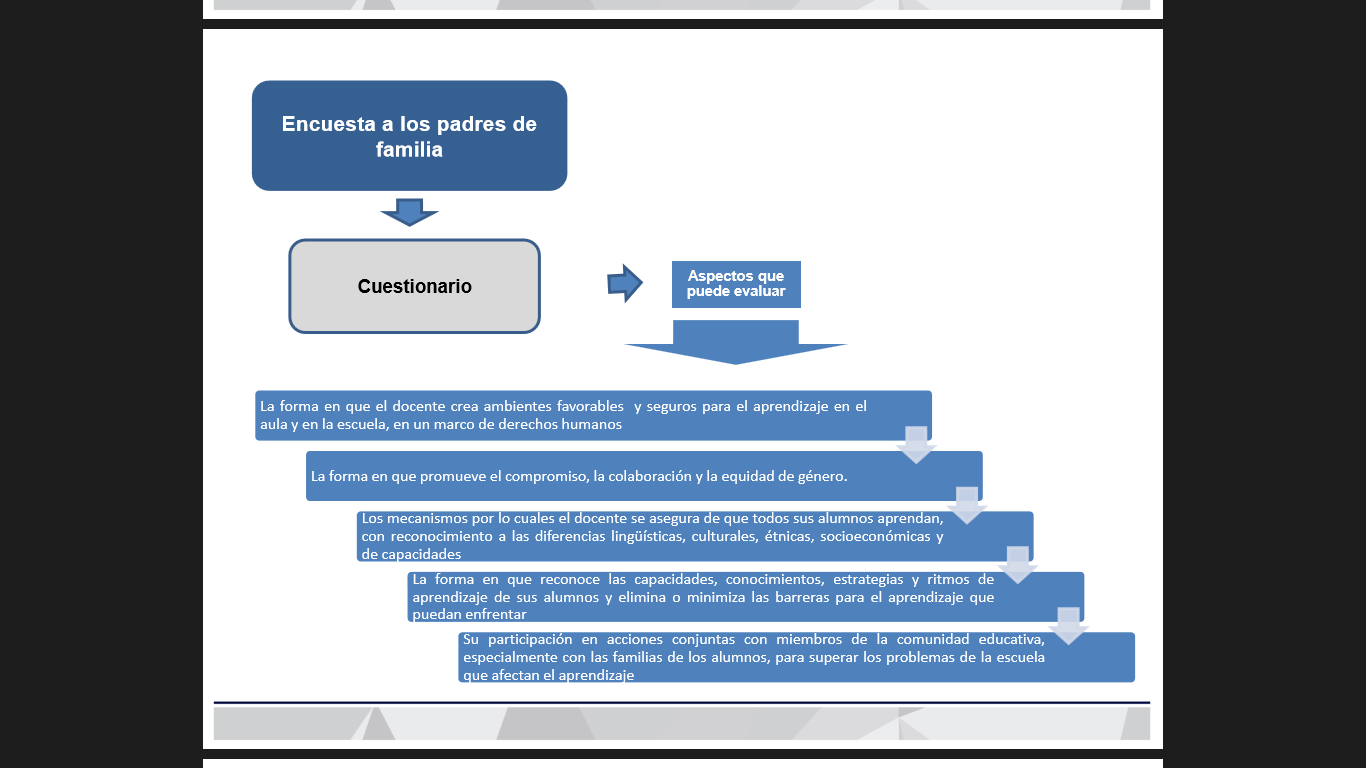 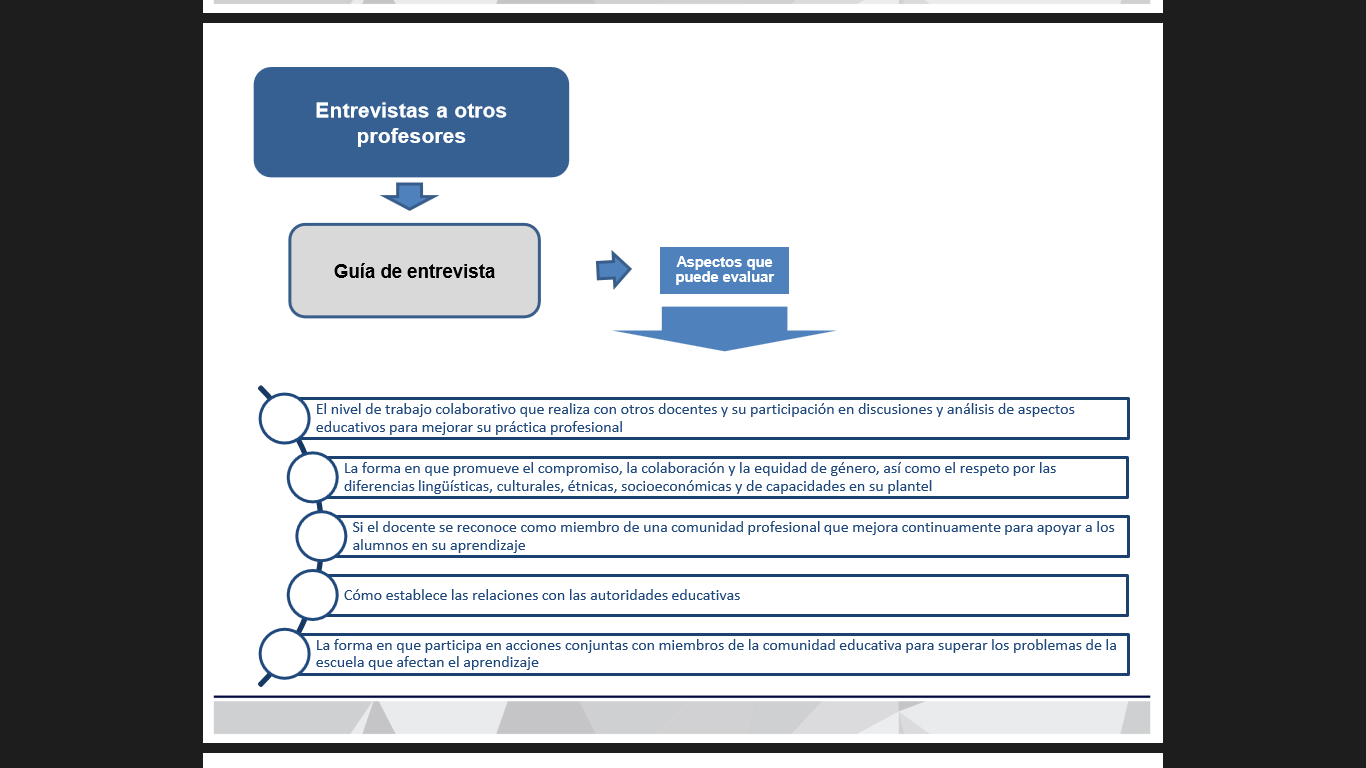 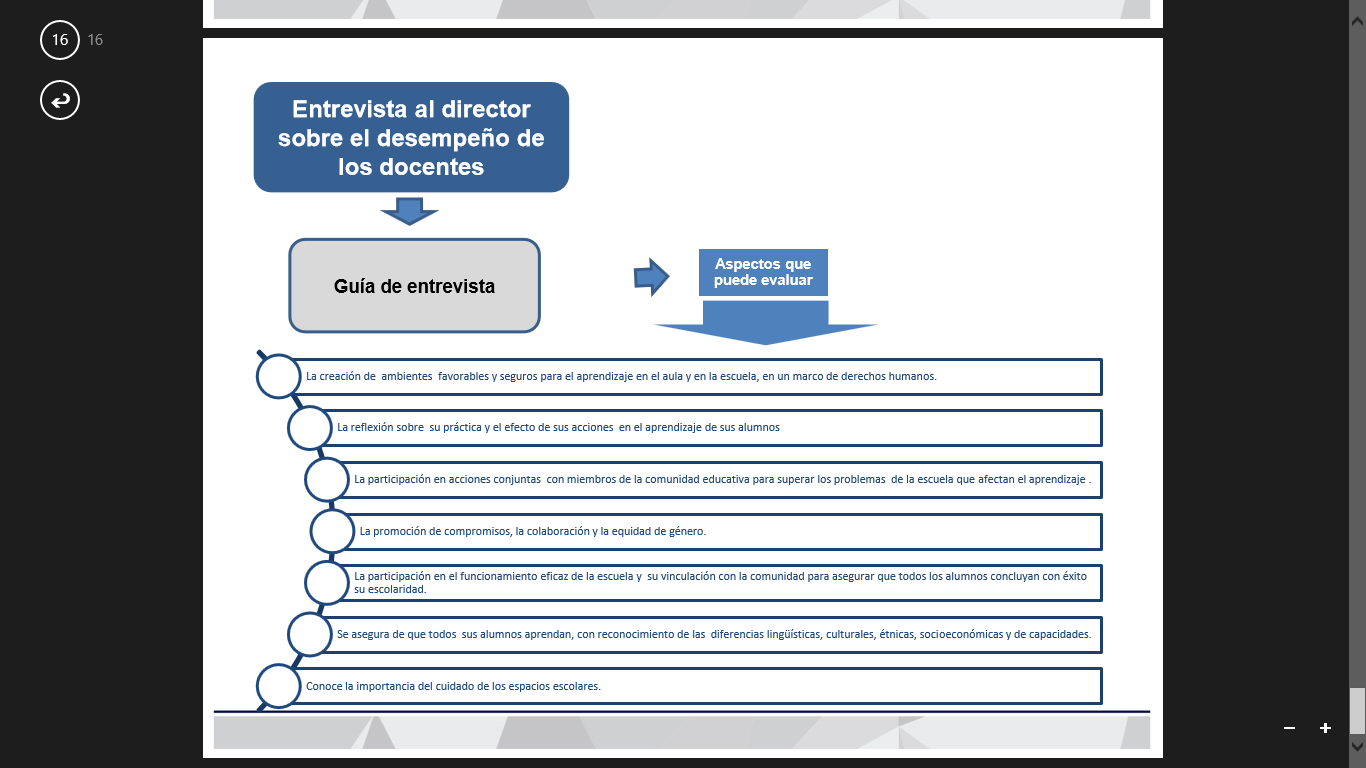